Безнең куңелләрдә син, Тукай!
(1886-1913)
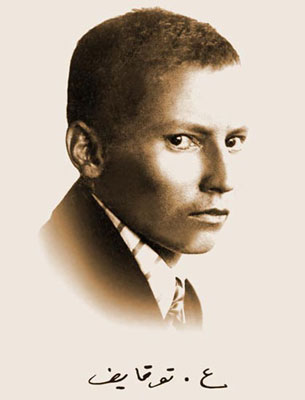 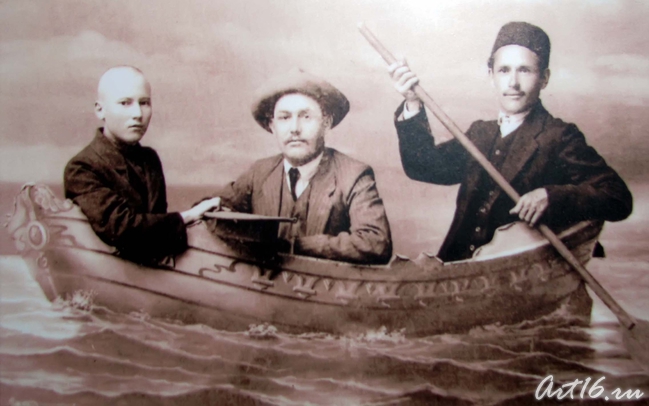 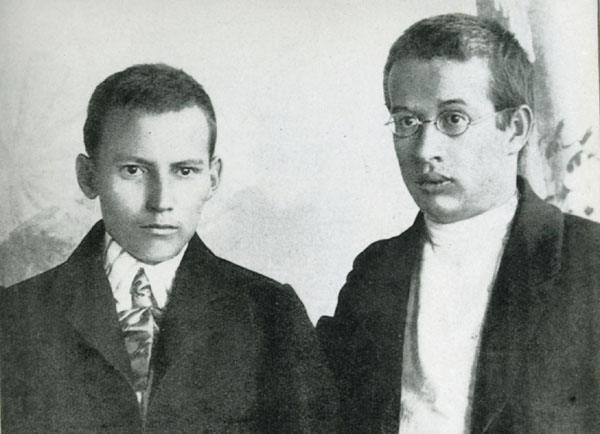 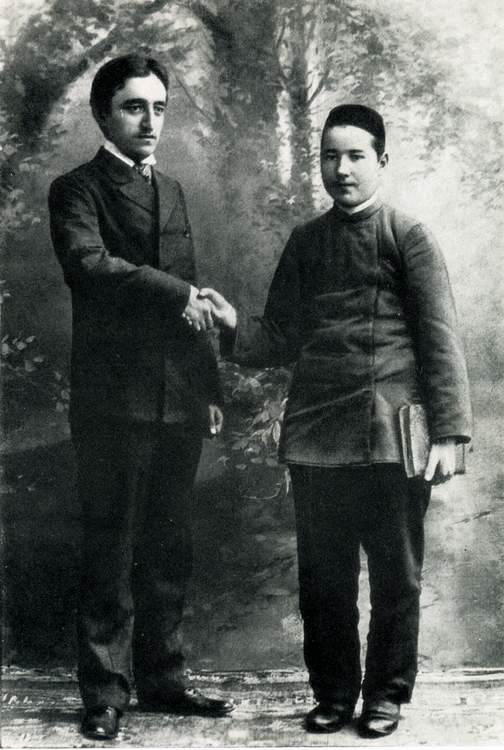 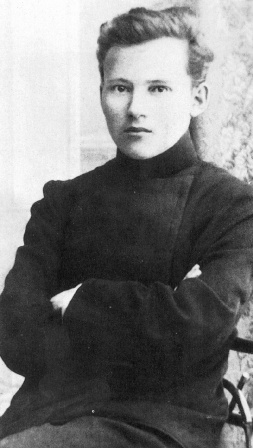 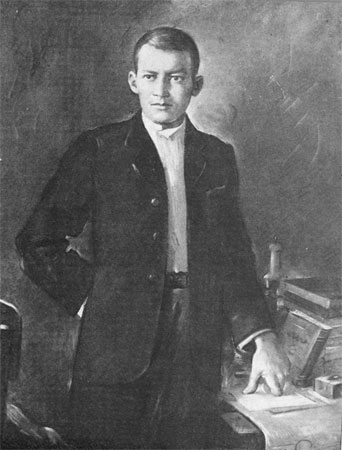 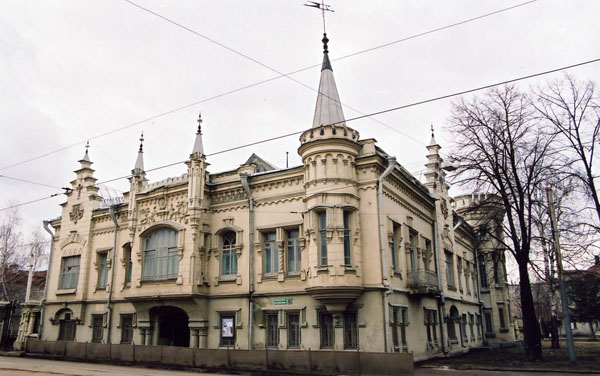 Тукай исән!Җыры күңелләрдә,Яшәсәк тә үзен күрмичә.Тукай киләМоңлы сазын уйнап,Шагыйрьләргә тынгы бирмичә!
.
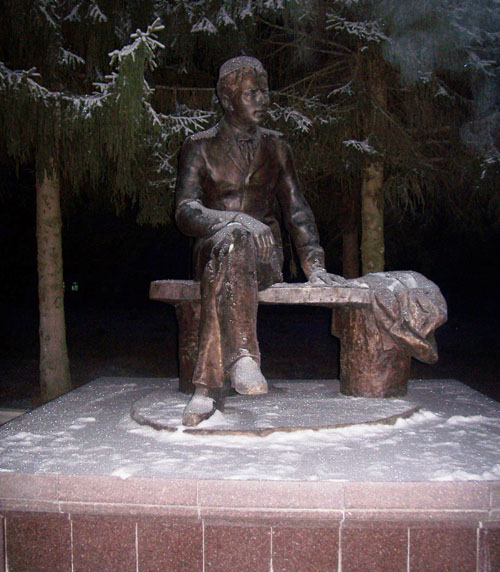 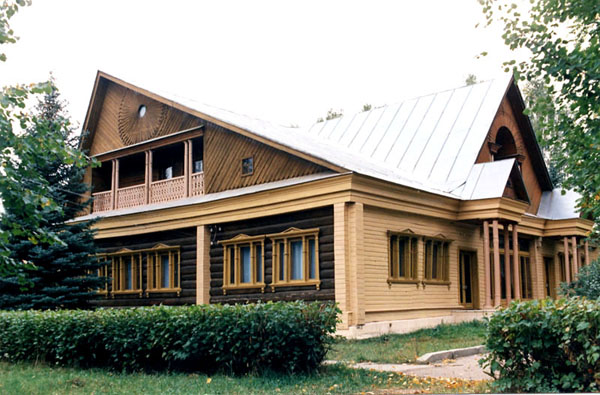 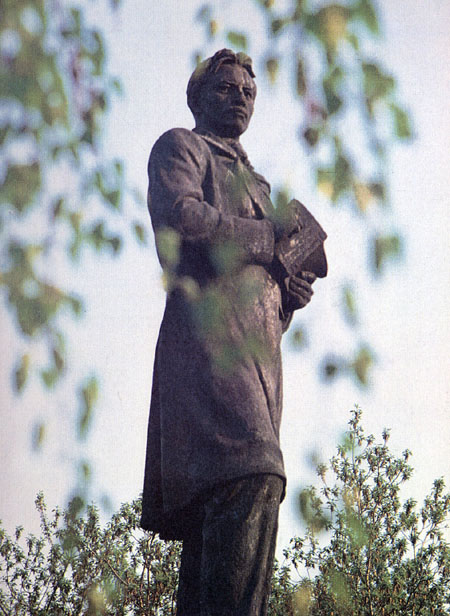 Әлмәттә Тукай истәлегенә һәйкәл
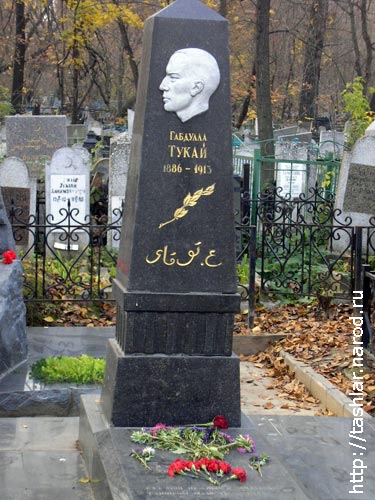 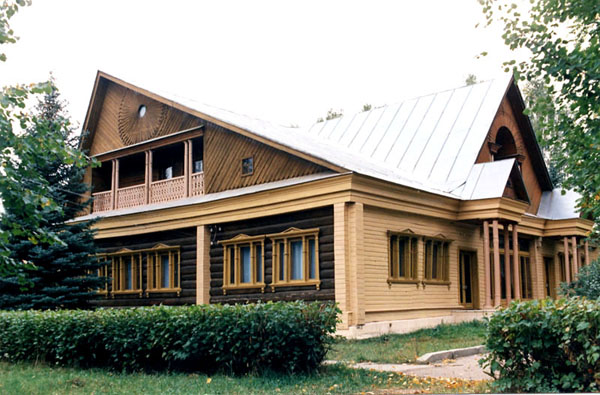 Тукай юбилеена башкарасы эш күп.
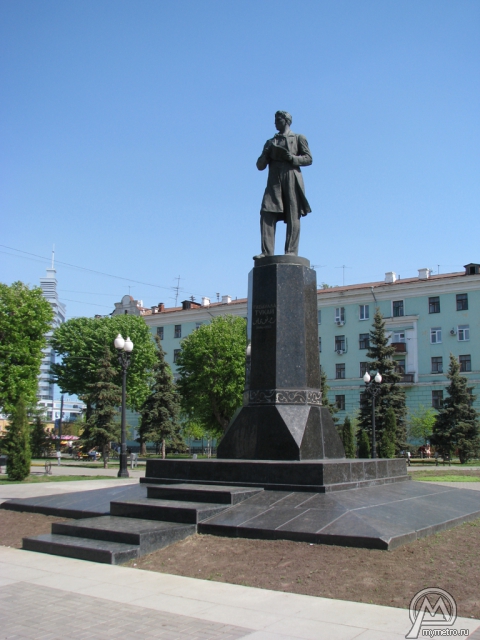